Woordraadstrategieën
Een manier om de betekenis van onbekende woorden in een tekst te vinden
Welke strategieën ken je al?
H1
Synoniemen
‘Een woord met dezelfde betekenis’ 
vriend>maat praten>spreken boos>kwaad

H2 
‘Omschrijvingen en definities’
Omschrijvingen: onbekend woord wordt in de tekst uitgelegd.
Definitie: een nauwkeurige omschrijving van een woord.

H3
Tegenstellingen
Een tegenstelling herken je soms aan een voorvoegsel –on, 
-anti, -in, -im, -a
Populair-impopulair

H4
Als je in een tekst een onbekend woord tegenkomt kun je de betekenis raden door te zoeken naar een voorbeelden.
Aan het einde van deze les weet ik
Hoe ik de woordraadstrategie ‘afbeeldingen’ kan toepassen.
Woordraadstrategie: afbeeldingen
Bij de meesten teksten staan afbeeldingen/illustraties.  Kijk hier goed naar, want deze kunnen je helpen om  moeilijke woorden in de tekst te begrijpen.
Zo maak je gebruik van afbeeldingen
Bekijk de afbeelding/illustratie goed
Lees de tekst (onderschrift) die eventueel bij de afbeelding staat.
Kijk naar de cijfers, als die erbij staan.
Zoek in de tekst naar een verwijzing naar de afbeelding: ‘Zie afbeelding 6’
Raad de onderstreepte woorden en maak gebruik van de afbeelding.
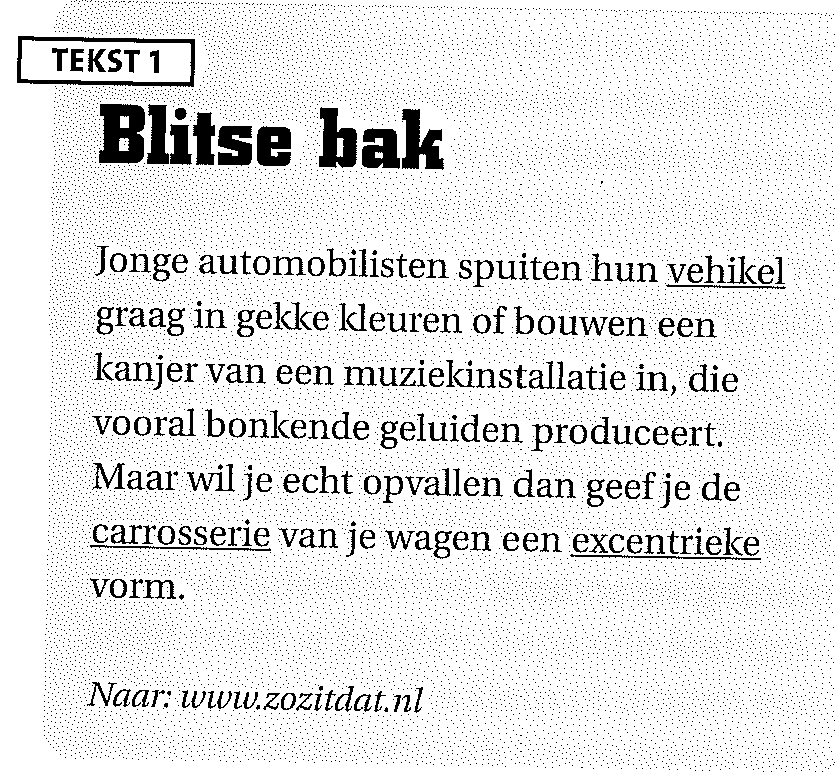 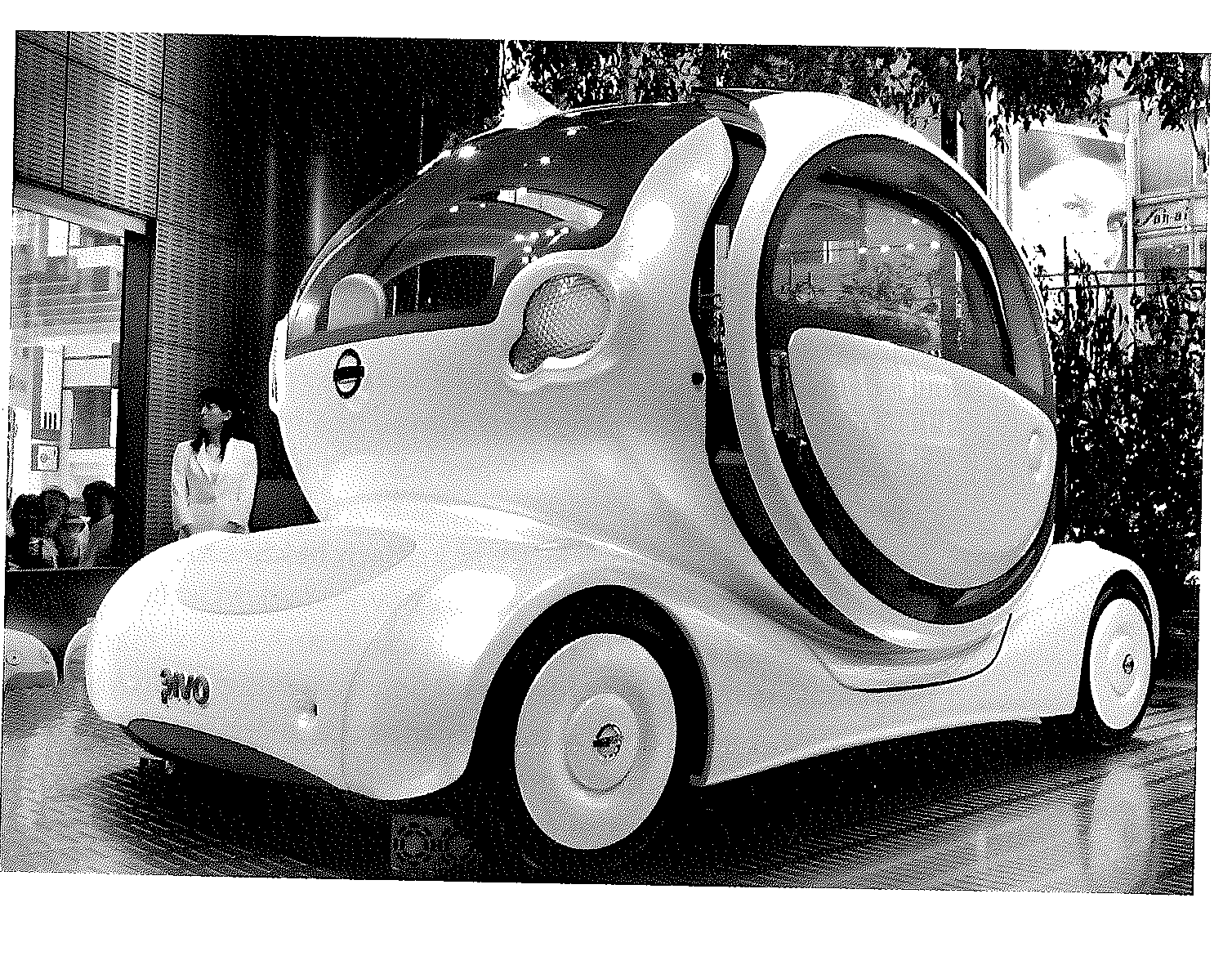 Verwijswoorden
In een tekst bijna altijd verwijswoorden. 

Dit zijn woorden zoals: die, dat , dit, deze, hem, haar.

Met deze woorden wordt VERWEZEN naar iets dat al genoemd is, of het wijst vooruit naar iets dat nog komen gaat.
Welk verwijswoorden herken je in de tekst? Waar verwijzen ze naar?
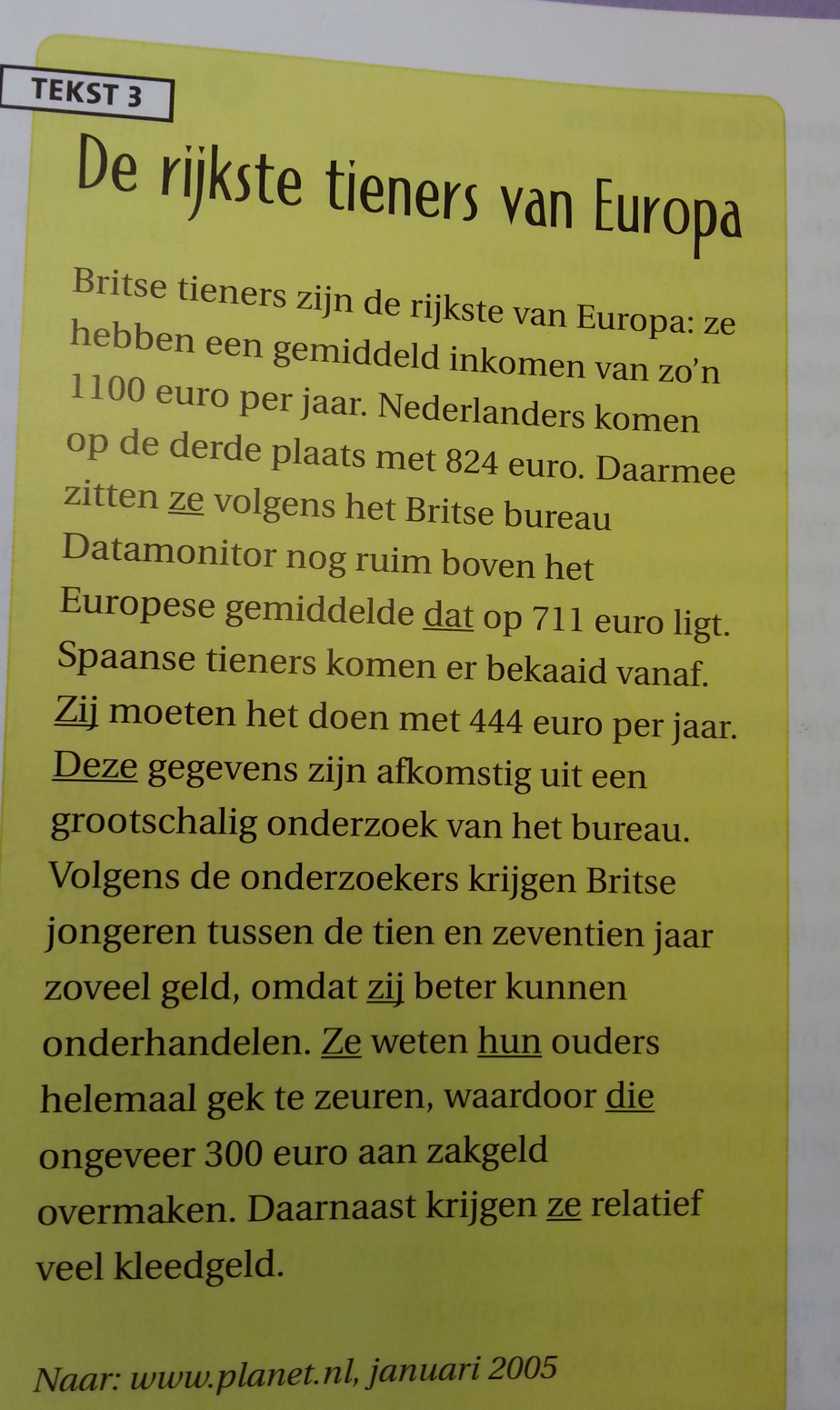 LET OP!
De-woorden: die en deze
De man, DIE daar loopt.
De potloden, DIE daar liggen.

Het-woorden: dat en dit

Het bord DAT daar hangt.
Het woord DAT ik noem.